How to put on a Nutrition puppet show
Create puppets for your favorite fruits and vegetables.
Research the nutrition facts for your “cast”.  See FDA link below.
Create a stage set and write the play.
Perform the play (maybe send a video to Grandparents, Aunts, Uncles)
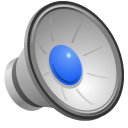 https://www.fda.gov/food/food-labeling-nutrition/nutrition-information-raw-fruits-vegetables-and-fish
Select your cast of characters
Are they happy or sad?  Draw the face and the fruit or vegetable on some art paper.  Cut out two layers of the puppet, then decorate the back.  Paste them together around a popsicle stick.  We like to use markers!
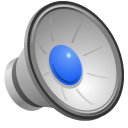 Find out about your characters
Mr. Scary Strawberry is high in Vitamin C and B9 (folate).
But what do those do for your body?
Vitamin C helps you heal wounds and keeps your immune system strong.
B9 helps you turn your food into energy your body can use.
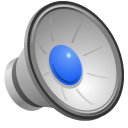 Write and perform the play
You may want to create some villains these food have calories but are low in vitamins and high in sugar.
A five minute play is usually long enough.  You may want some humor and music to increase the entertainment value.
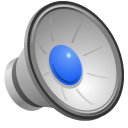